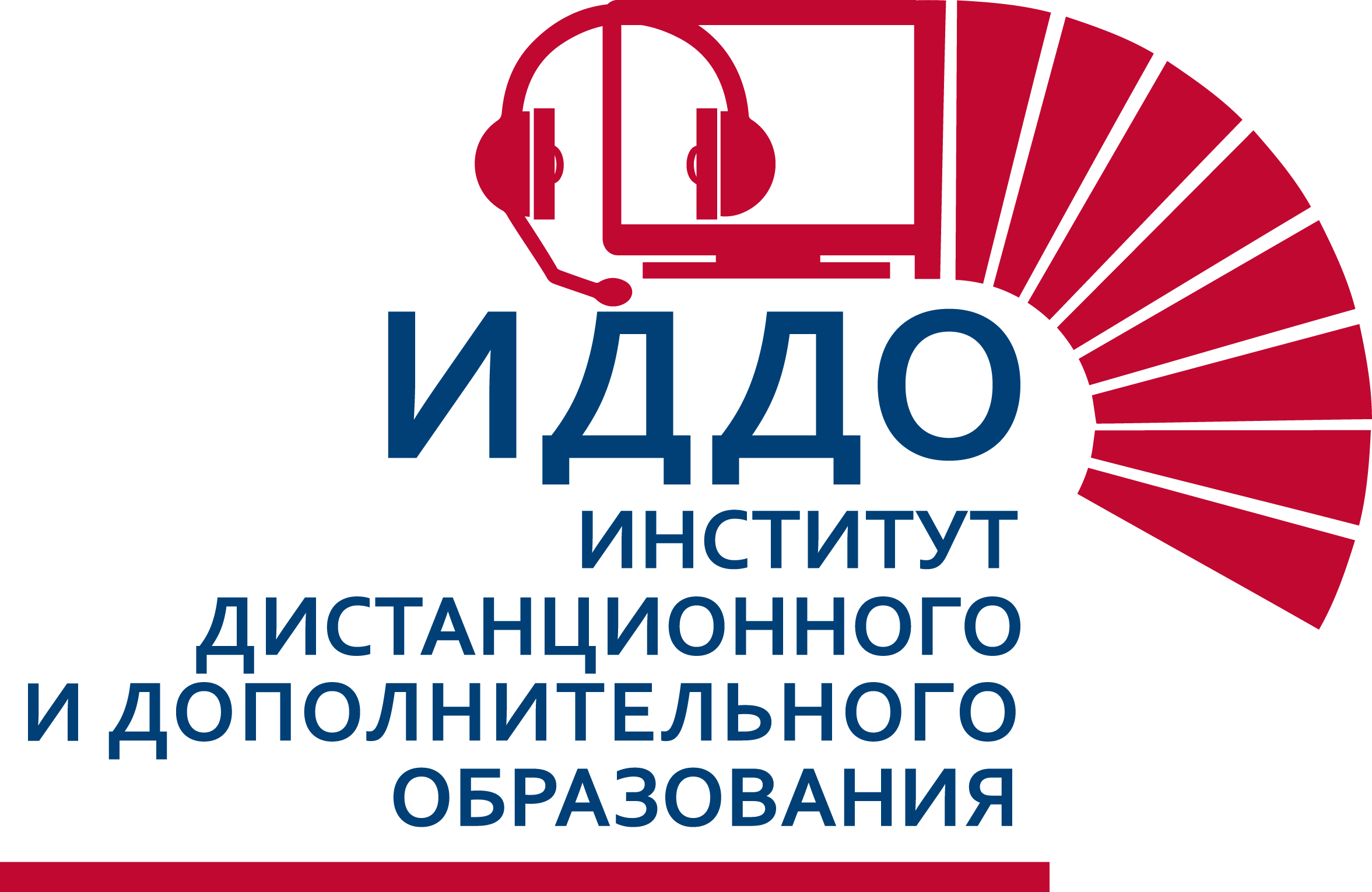 Программа бакалавриатаСетевая программа МЭИ-АУЭС38.03.01 Экономика
2022 год набора
ИДДО МЭИ сегодня обеспечивает  возможность непрерывного образования в течение всей жизни
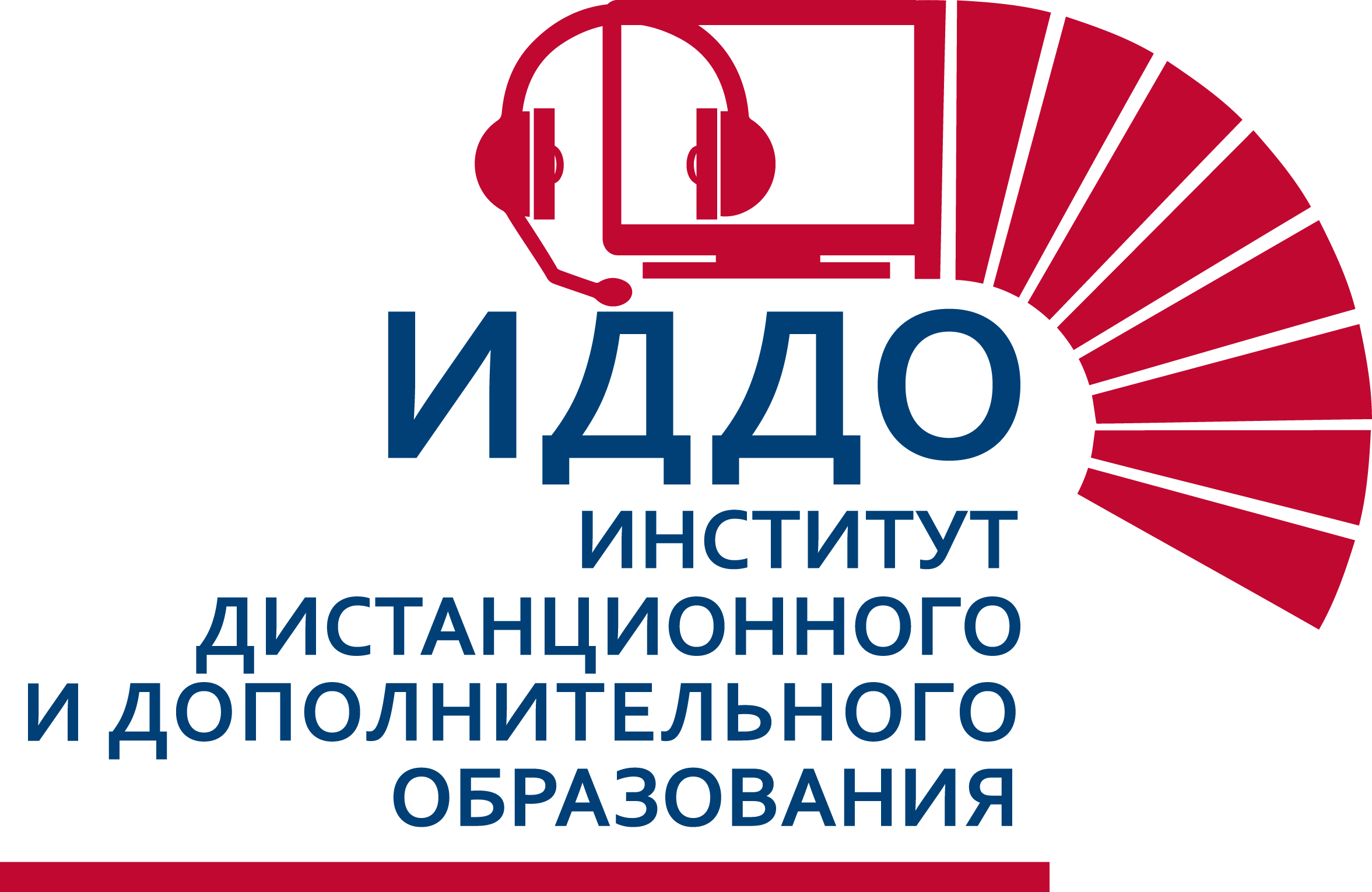 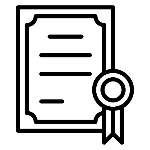 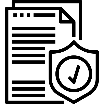 164 программы повышения              квалификации
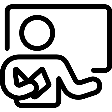 160 преподавателей
10 направлений 
      подготовки
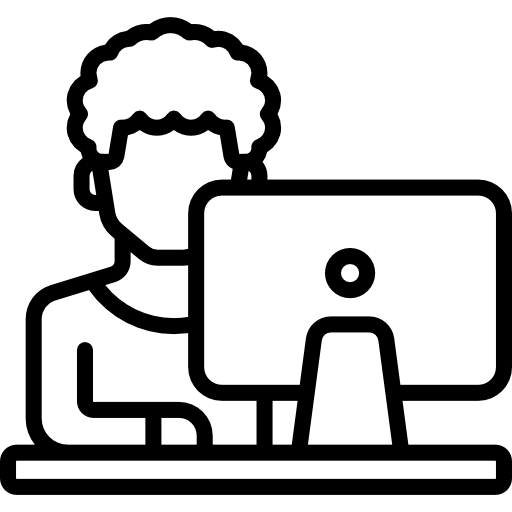 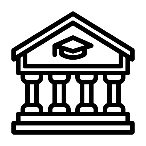 55 программ профессиональной переподготовки
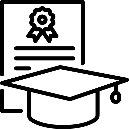 1200 студентов
50 центров ДПО
Программы 
бакалавриата
Программы магистратуры
Программы
 дополнительного образования
Программы дополнительного профессионального образования:
Повышения квалификации
Профессиональной переподготовки
Общеразвивающие программы
13.03.01 Теплоэнергетика и теплотехника
13.03.02 Электроэнергетика и электротехника
27.03.04 Управление в технических системах
09.03.01 Информатика и вычислительная техника
38.03.01 Экономика
38.03.02 Менеджмент
27.03.02 Управление качеством
38.03.05 Бизнес-информатика
42.03.01 Реклама и связи с общественностью
09.04.03 Прикладная информатика
13.04.01 Теплоэнергетика и теплотехника
13.04.02 Электроэнергетика и электротехника
38.04.01 Экономика
38.04.02 Менеджмент
Программа бакалавриата ИДДО  МЭИ - АУЭС
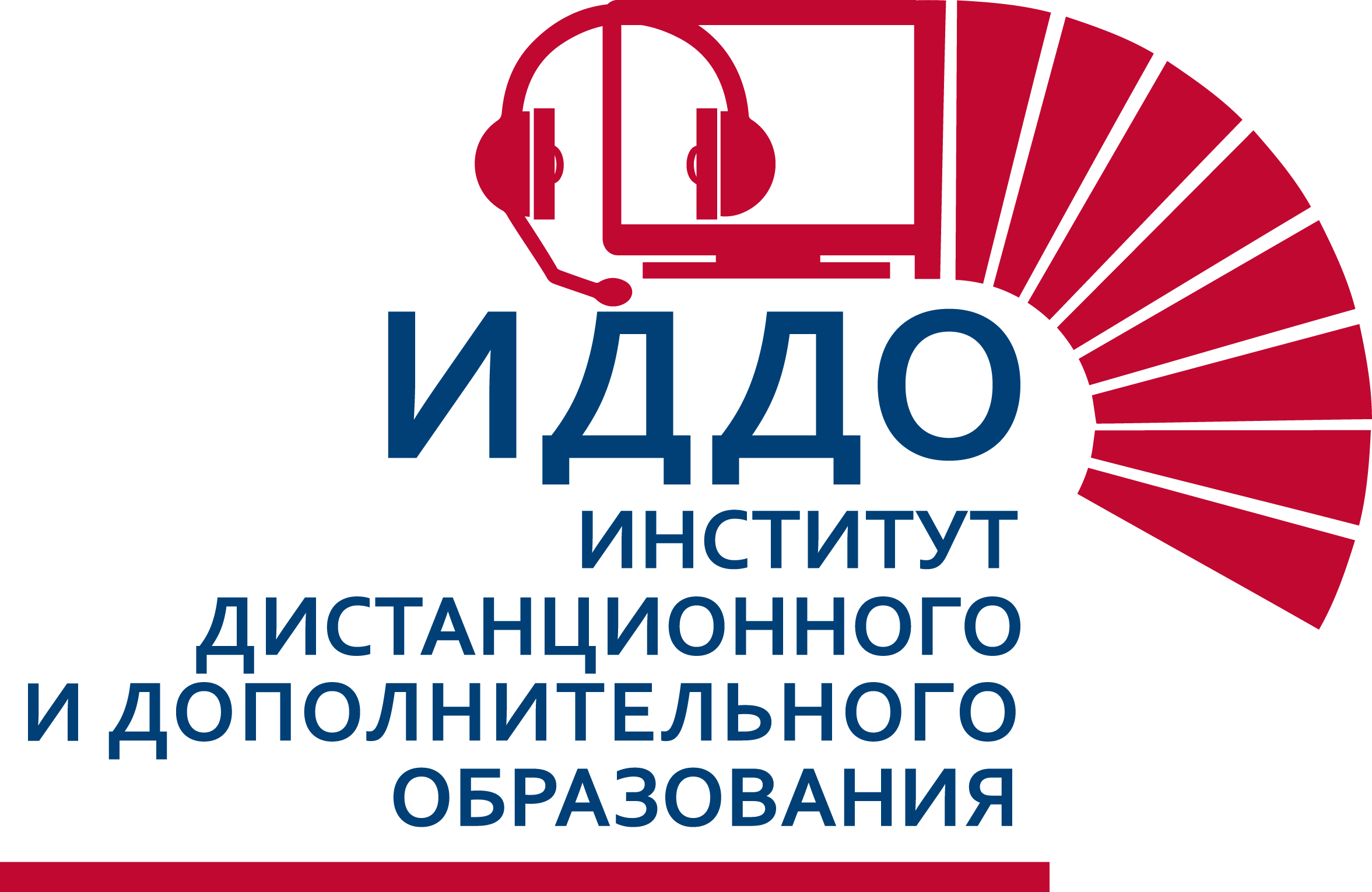 Руководитель программы - Никифорова Дарья Владимировна
38.03.01 ЭкономикаПрограмма бакалавриата «Экономика бизнеса»
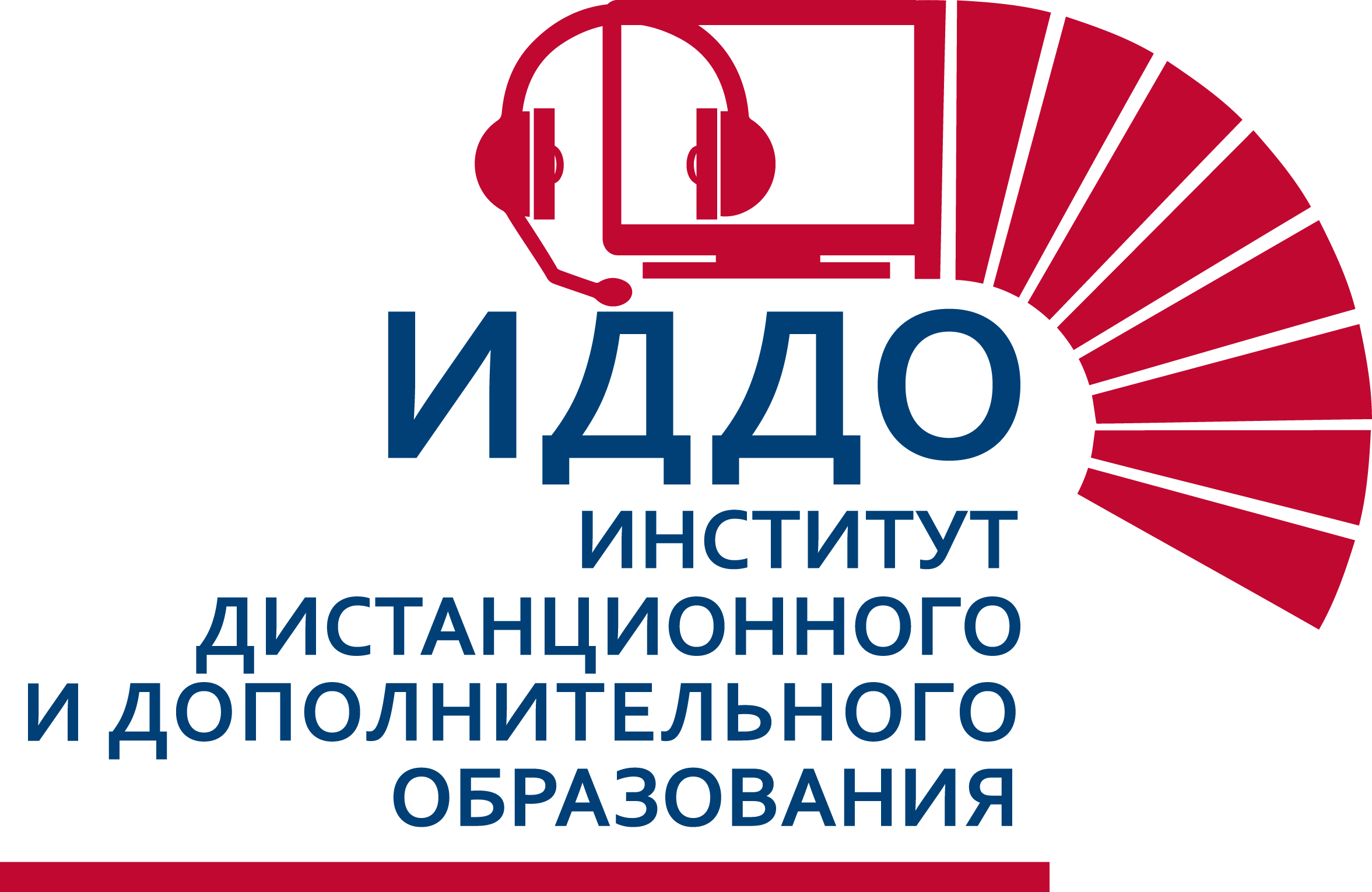 Что я научусь делать?
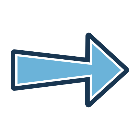 Исследовать экономические процессы с применением современных аналитических инструментов; 
Анализ и  интерпретация природы экономических процессов на микро- и макроуровне; 
Прорабатывать с  финансово-экономической и организационно-управленческой позиции решения в профессиональной деятельности; 
Применять информационные технологии и программные средства  при решении профессиональных задач;
Уметь проводить ценообразование на товары (услуги) в компаниях различных отраслей и рассчитывать финансово-экономические показатели компаний;
Проводить отраслевой анализ рынка с использованием современных информационных  и программных ресурсов, оценивать влияние макротрендов на функционирование  предприятий;
Проводить комплексные аналитические исследования по проблемам  бизнес-процессов в рамках исследовательских и консалтинговых проектов;
Проводить технико-экономические и финансово-экономическое моделирование, инвестиционную оценку проектов.
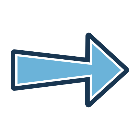 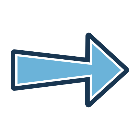 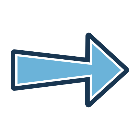 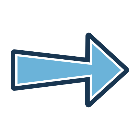 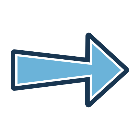 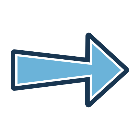 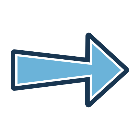 Где  это пригодится на практике?
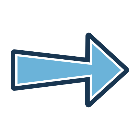 в  организациях финансового  и экономического  сектора всех форм собственности в части исследований, анализа и прогнозирования социально-экономических процессов и явлений на микроуровне и макроуровне в экспертно-аналитических службах (центрах экономического анализа, правительственном секторе, общественных организациях),  производства продукции и услуг, включая анализ спроса на продукцию и услуги и оценку их текущего и перспективного предложения, продвижение продукции и услуг на рынок, планирование и обслуживание финансовых потоков, связанных с производственной деятельностью,  кредитования,  страхования, включая пенсионное и социальное,  операций на финансовых рынках, включая управление финансовыми рисками; внутреннего и внешнего финансового контроля и аудита, финансового консультирования и  консалтинга
38.03.01 ЭкономикаПрограмма бакалавриата «Экономика бизнеса»
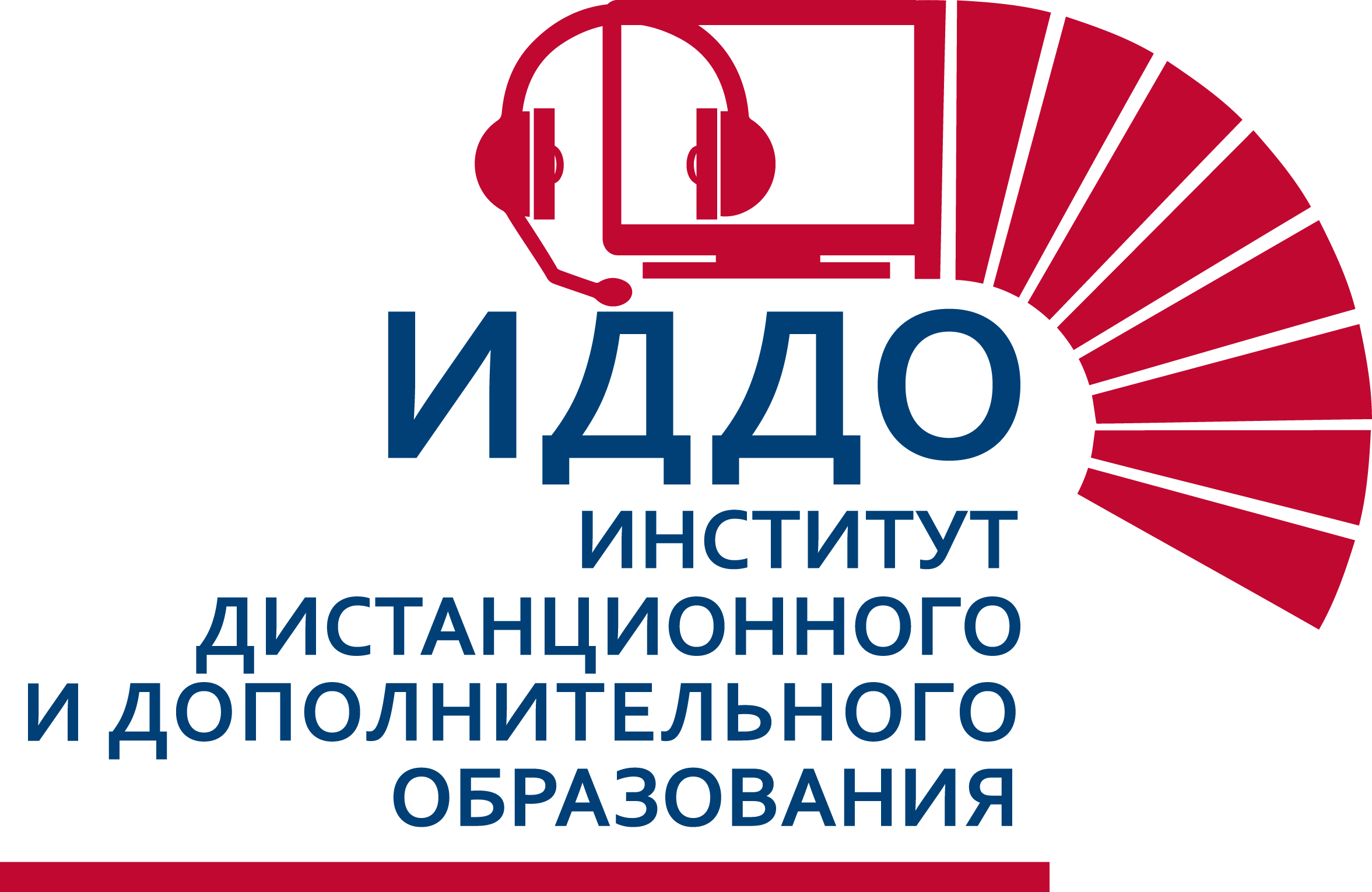 Что я буду изучать?
Общеобразовательный модуль
Общепрофессиональный модуль
История (История России, всеобщая история)
Культурология
Философия
Иностранный язык
Иностранный язык делового общения
Проектная деятельность
Безопасность жизнедеятельности
Психология
Деловые коммуникации
Правоведение
Физическая культура и спорт
Основы финансовых отношений
Экономика фирмы
Теория менеджмента
Документирование экономико-управленческой деятельности
Эконометрика
Деньги, кредит, банки
Экономико-математические методы
Математическое моделирование в экономике
Основы топливно-энергетического комплекса
Макроэкономическое планирование и прогнозирование
Цифровые технологии в экономических расчетах
Основы экономического анализа
Финансовый анализ
Предпринимательство
Микроэкономика
Макроэкономика
Введение в СДО
Финансовый менеджмент
Экономика и управление качеством
Маркетинговая деятельность предприятий
Стратегическое планирование и управление
Финансы предприятия
Планирование на предприятии
Бухгалтерский учет
Налоги и налогообложение
Экономическая оценка инвестиций
Логистика
Управление человеческими ресурсами
Аудит
Профессиональный
Тарифы и тарифная политика
Финансовая среда и предпринимательские риски
Управленческий учет
Оценка стоимости бизнеса
Теория отраслевых рынков
Рынок ценных бумаг
Защита интеллектуальной собственности
Профессиональный модуль
Тарифы и тарифная политика
Финансовая среда и предпринимательские риски
Управленческий учет
Оценка стоимости бизнеса
Теория отраслевых рынков
Рынок ценных бумаг
Защита интеллектуальной собственности
Естественно-научный модуль
Линейная алгебра
Математический анaлиз


Теория вероятностей и математическая статистика
Информатика
Элективный модуль
Политология
Мировые цивилизации и мировые культуры

Социология
Элективные дисциплины по физической культуре и спорту
Практики
практика по получению первичных навыков научно-исслед. работы
ознакомительная практика
технологическая
научно-исследовательская работа
преддипломная
Основные определения
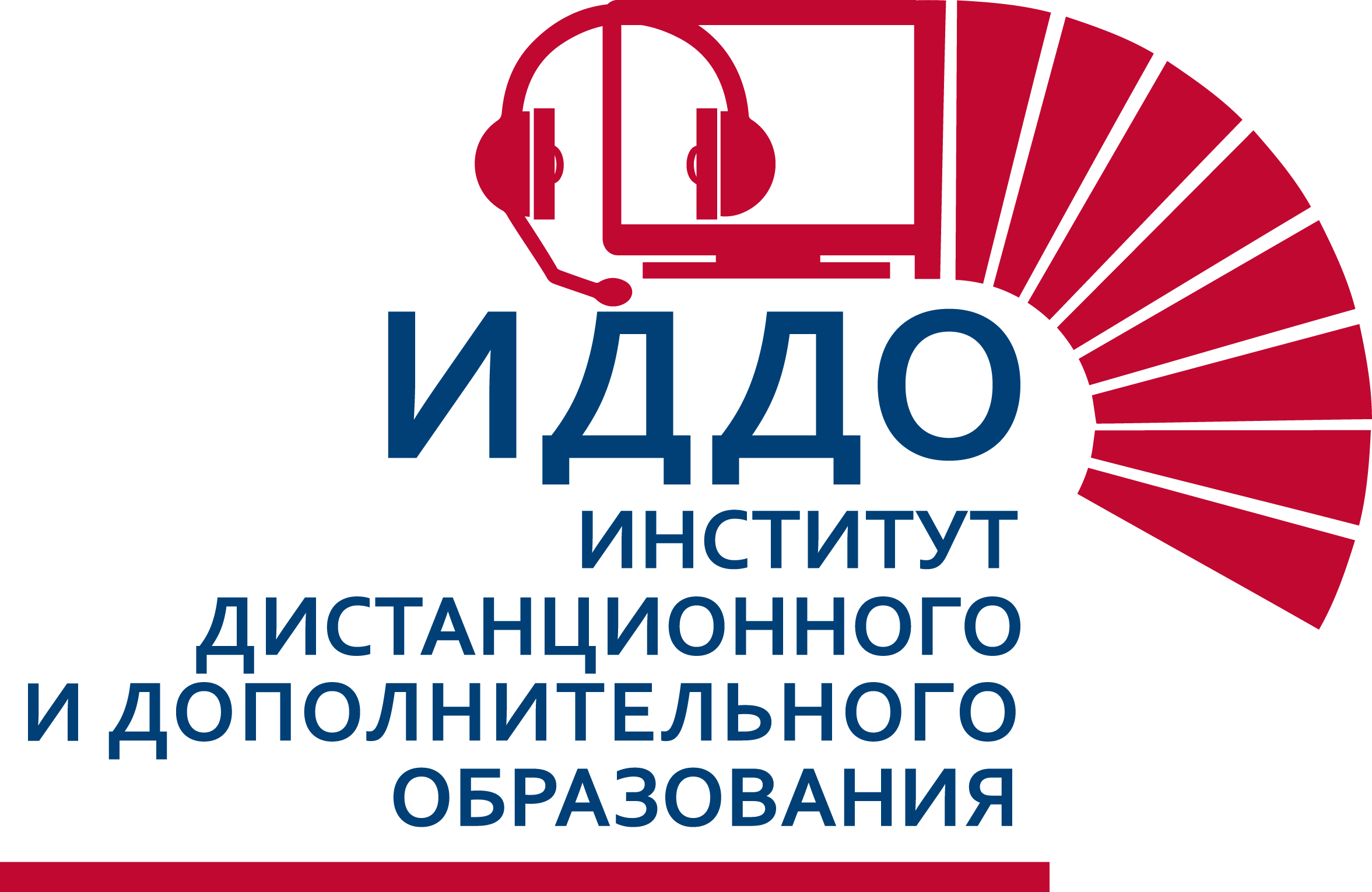 Дисциплины (курсы), изучаемые по семестрам по общему или индивидуальному учебному плану: 20% перезачитывается, 40% изучается в АУЭС, 40% – дистанционно в НИУ МЭИ.
Контрольные точки – несколько раз в семестр, в соответствии с календарным графиком дисциплины.
Сессия (зачёты, экзамены) по завершении семестра – в заочной форме (удаленно с применением ДОТ).
Практика (учебная и производственная) – перезачитывается или проводится в заочной форме (удаленно с применением ДОТ).
ГИА - комплексный государственный экзамен и защита выпускной работы бакалавра – в АУЭС либо смешанный формат удаленно с применением ДОТ (в зависимости от эпидемиологической ситуации).
[Speaker Notes: п.2,3,4,5 внесла дополнения.]
Сроки и порядок обучения по программе Бакалавриата
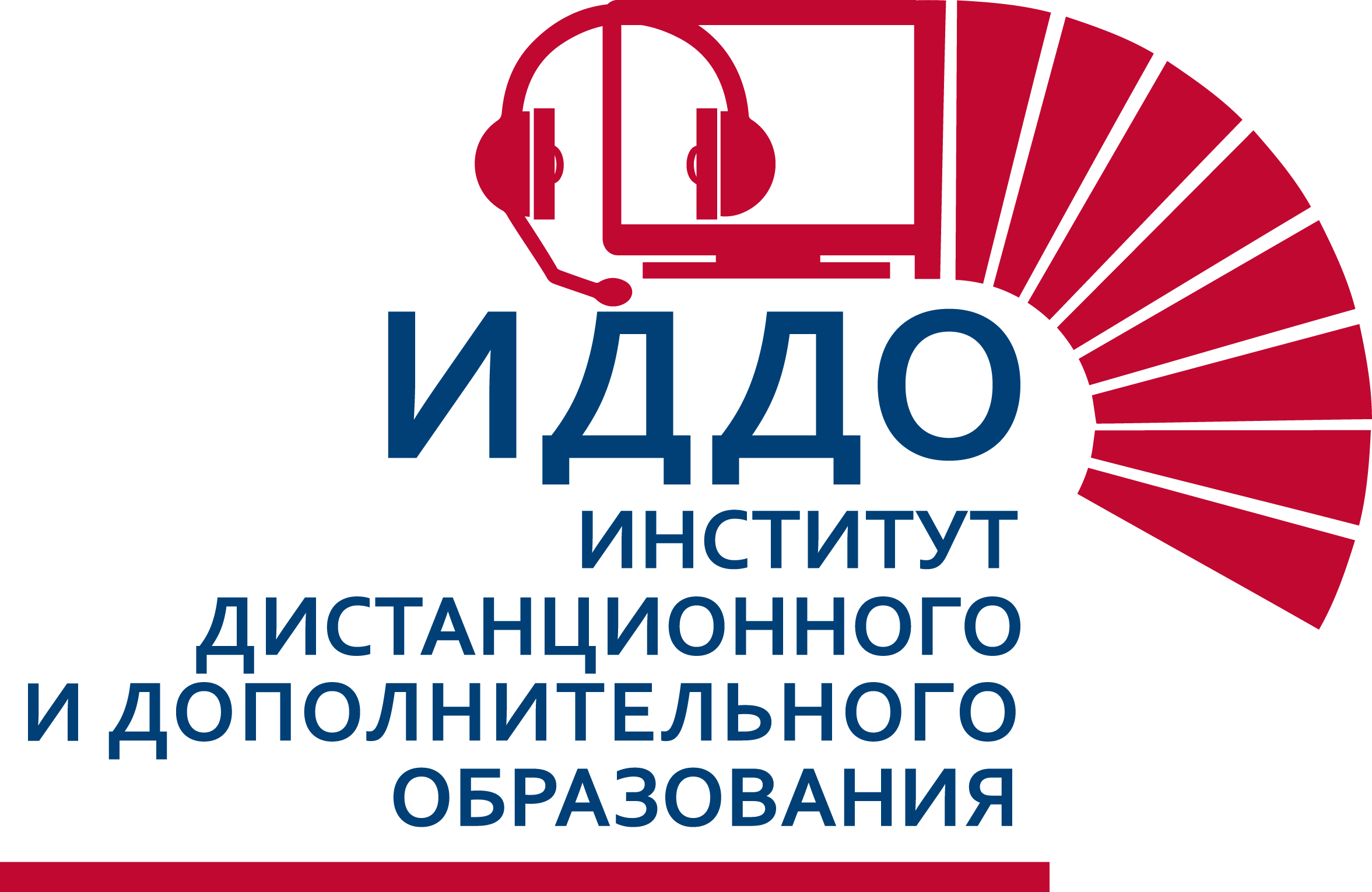 Документы для сокращения срока обучения:

Заявление о сокращении срока обучения;
Документ об образовании (Диплом о высшем образовании/Транскрипт)
[Speaker Notes: п.2 внесла принципиальное дополнение условия сокращения доительности для СПО]
Особенности обучения в ИДДО
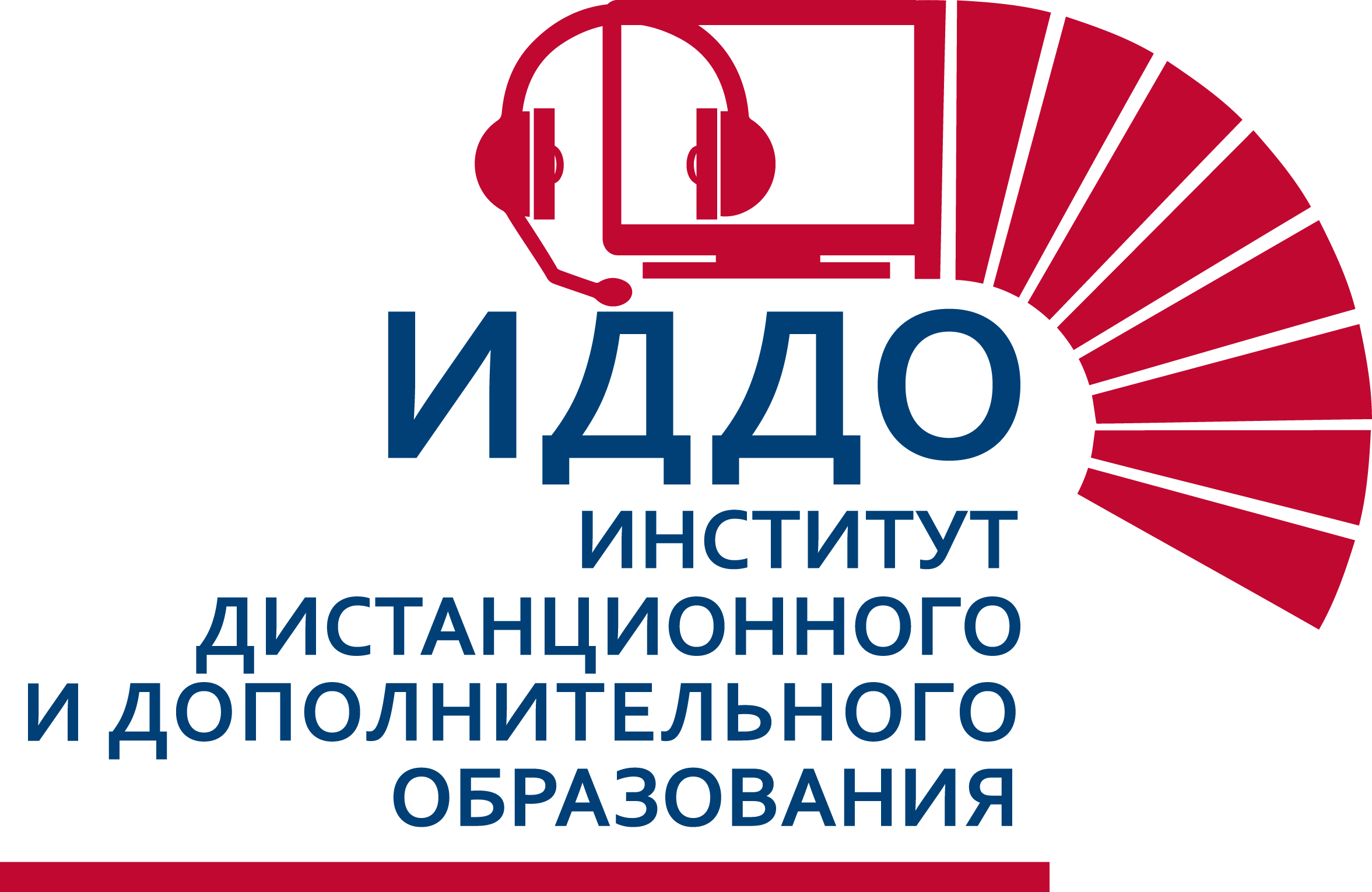 Все программы бакалавриата реализуются с использованием  дистанционных образовательных технологии   и электронного обучения: зачеты и экзамены сдаются дистанционно, очное присутствие необходимо при сдаче государственного экзамена и защите выпускной квалификационной работы
Вы осваиваете дисциплины в комфортном для себя  режиме: курсом предусмотрено  расписание в неделях, но нет точного дня и времени выполнения учебных заданий
Электронные курсы обеспечены сопровождением высококвалифицированных преподавателей ведущих профильных кафедр МЭИ: в течение семестра получаете качественную обратную связь со стороны преподавателя 
Электронные курсы включают  себя материалы различной формы подачи (видеоматериалы, презентации,  текстовые документы, вебинары), адаптированные под каждого студента
Обучение организовано  с использованием российской системы  дистанционного обучения «Прометей», что нивелирует  технические риски в современных условиях
Для каждого студента создан электронный личный кабинет, что позволяет оперативно  мониторить и управлять своей успеваемостью
Вы экономите бюджет: обучение с применением дистанционных технологий   выгоднее по стоимости
В дипломе по желанию выпускника может не указываться форма обучения
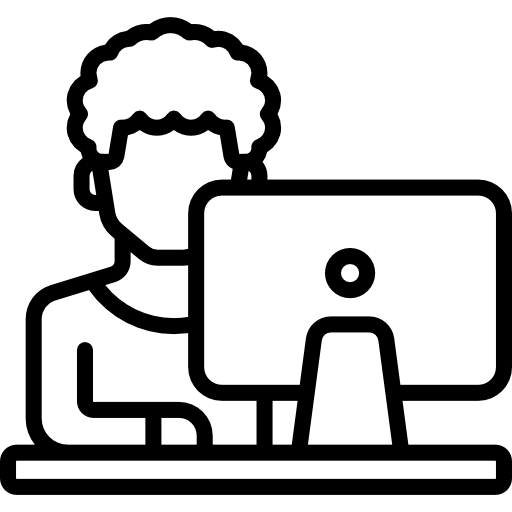 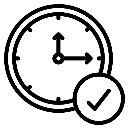 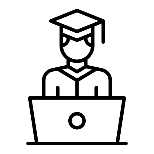 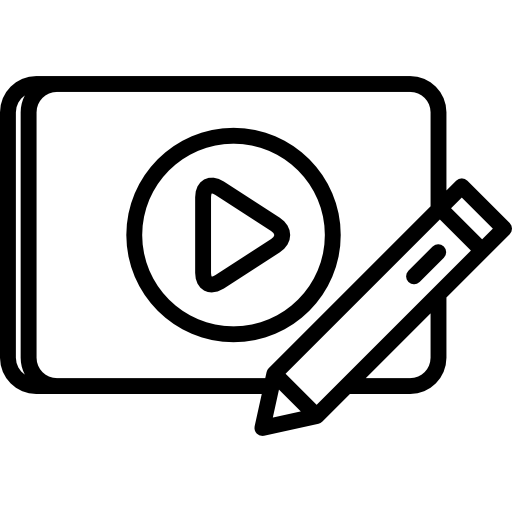 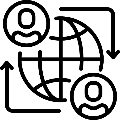 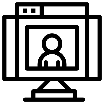 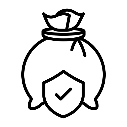 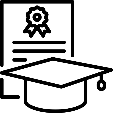 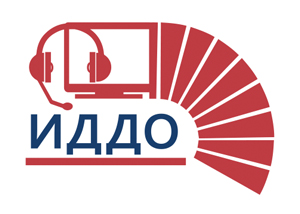 Основа образовательного процесса в ИДДО – дистанционное обучение
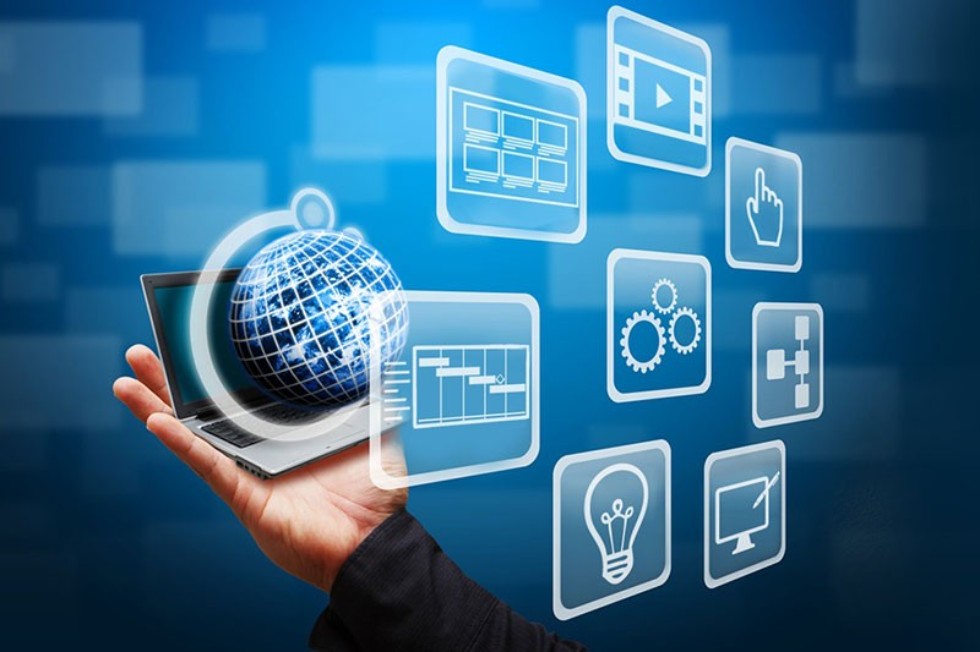 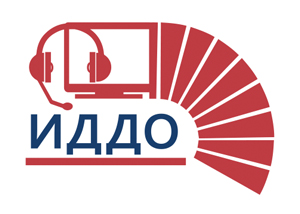 Основная информация о
СДО «Прометей»
Обучение проводится в очно-заочной форме с помощью системы дистанционного обучения «Прометей».
Адрес системы в сети Интернет http://dot.mpei.ac.ru:8081
Режим работы – 24x7 с возможностью одновременного подключения всех слушателей и преподавателей (тьюторов).
Доступ участников образовательного процесса к системе – персональный, по личному логину и паролю.
Кроме электронных курсов в СДО «Прометей» учебным планом предусмотрены лекции и практические занятия по вечерам в виде онлайн вебинаров.
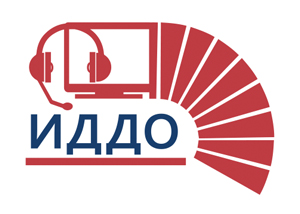 Возможности СДО «Прометей» при обучении студентов
Обучение студентов ведётся на основании календарных планов курса, разрабатываемых в каждом семестре.
Основные материалы курса выкладываются в электронную библиотеку, откуда доступны для скачивания только обучающимся по данному курсу.
Для каждого курса предусмотрены контрольно-измерительные задания (тесты, расчетно-графические работы, бизнес-кейсы и пр.), выполняемые студентом самостоятельно.
Результаты обучения сохраняются в СДО в течение всего периода обучения.
[Speaker Notes: п.3 дополнение]
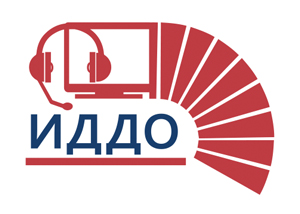 Электронная среда университета
Научно-техническая библиотека http://ntb.mpei.ru/
Личный кабинет БАРС (электронная зачетка) https://bars.mpei.ru/ 
Система электронной почты ОСЭП https://mail.mpei.ru/ 
Личный кабинет на сайте НИУ МЭИ (приказы)
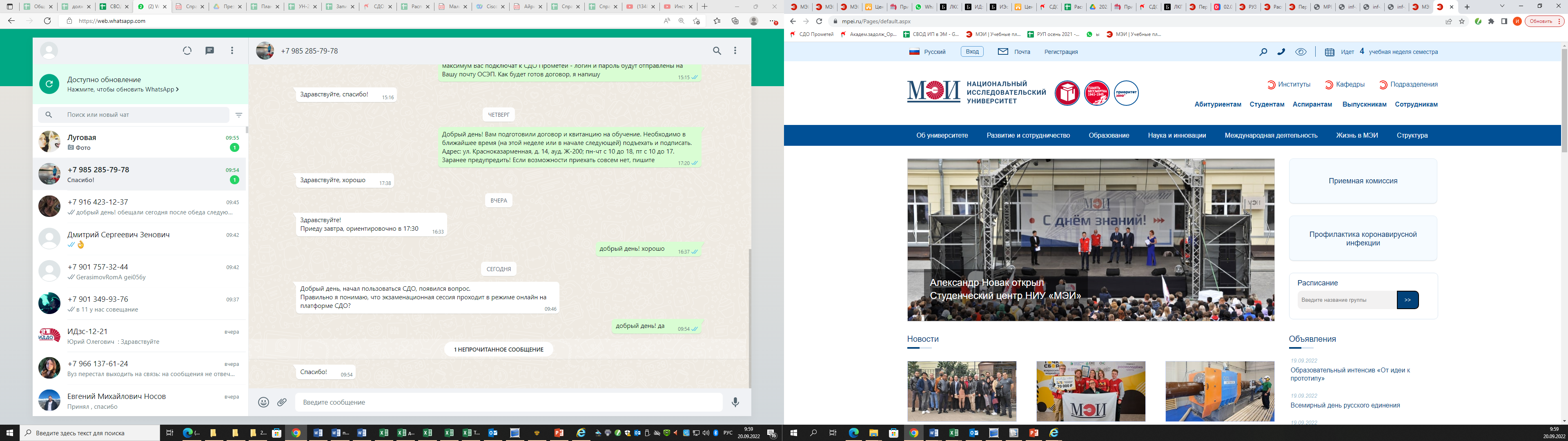 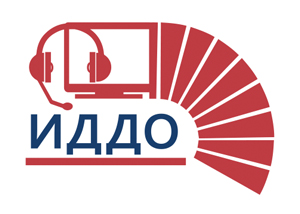 Деканат
Начальник отдела дистанционного обучения
Князева Нина Владимировна
E-mail: KniazevaNinV@mpei.ru
WhatsApp: +7-991-586-75-61
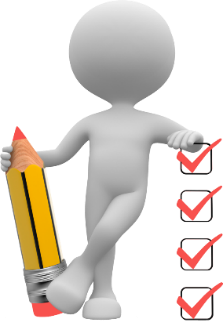 Общее курирование программы от ИДДО:
Оформление документов при поступлении
Заключение договора на обучение
Расчет учебной нагрузки
Вопросы перевода и восстановления
Решение индивидуальных вопросов
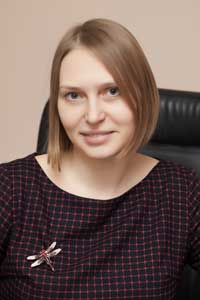 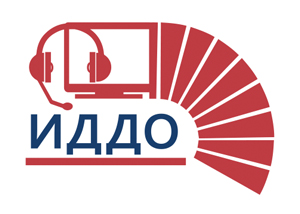 Начальник курса
Заместитель начальника ОДО
Пустовалова Надежда Сергеевна
E-mail: PustovalovaNS@mpei.ru 
WhatsApp: 7 901 345-55-17
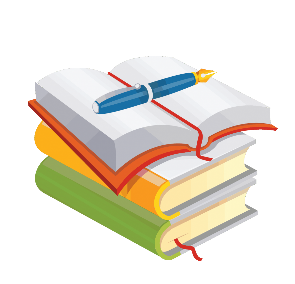 Куратор иностранных студентов:
Постоянная коммуникация со студентами и тьюторами 
Подготовка приказов (перезачет, сокращение сроков обучения, перевод на следующий курс)
Подготовка справок, диплома о высшем образовании
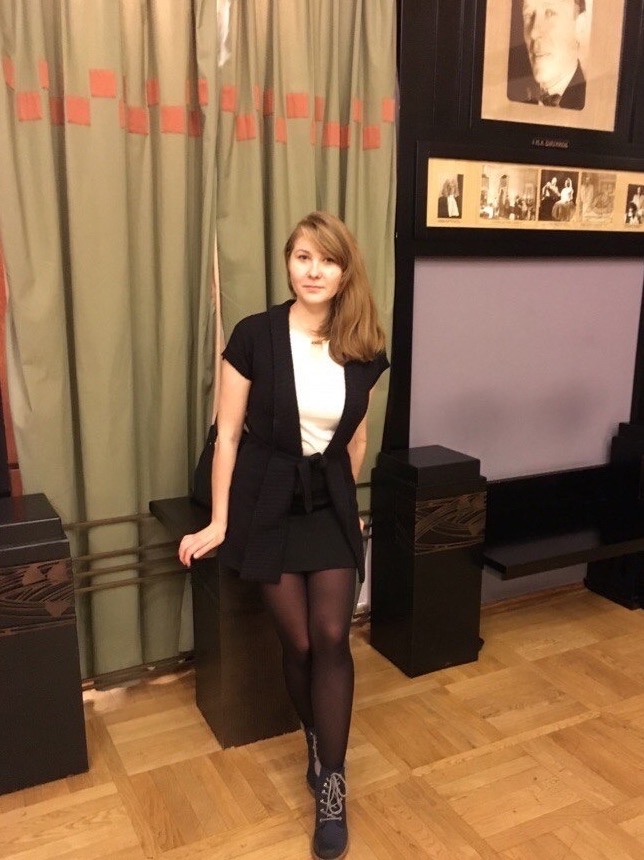